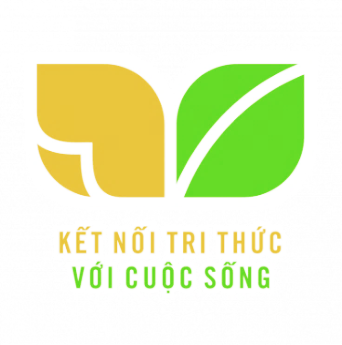 TOÁN
2
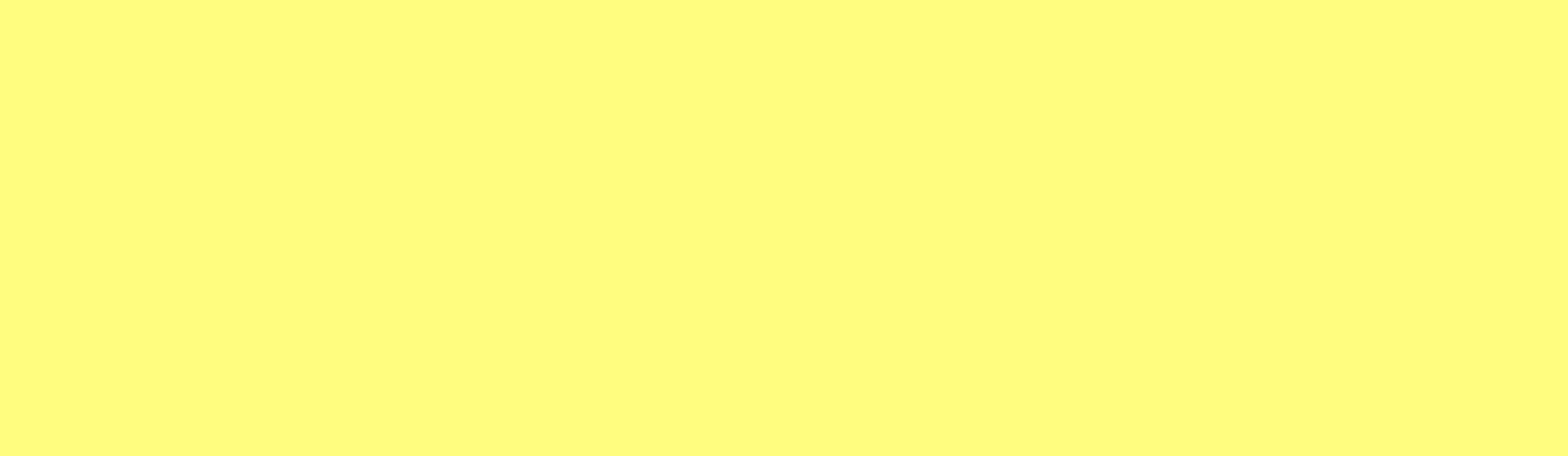 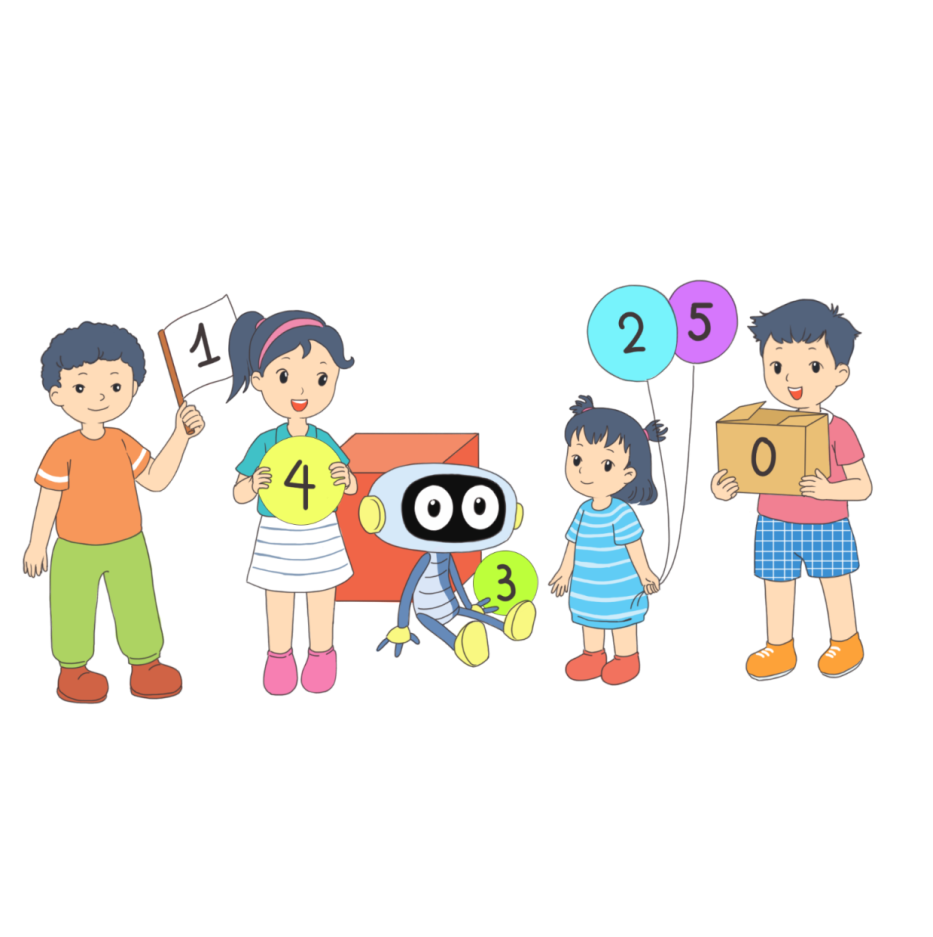 [Speaker Notes: Tác giả bộ ppt Toán + TV2: Phan Thị Linh – Đà Nẵng
Sđt lh: 0916.604.268
+ Zalo: 0916.604.268
+ Facebook cá nhân: https://www.facebook.com/nhilinh.phan/
+ Nhóm chia sẻ tài liệu: https://www.facebook.com/groups/443096903751589
Hãy liên hệ chính chủ sản phẩm để được hỗ trợ và đồng hành trong suốt năm học nhé!]
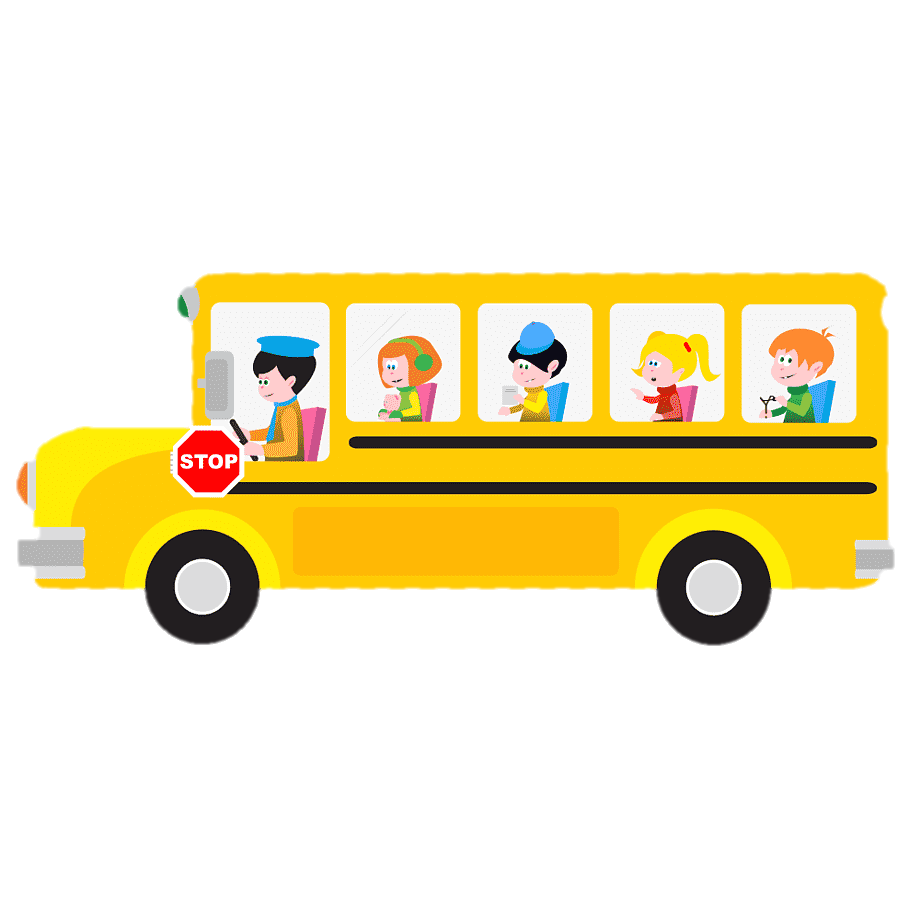 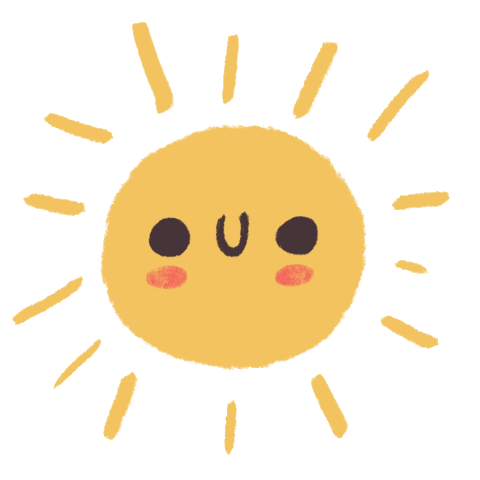 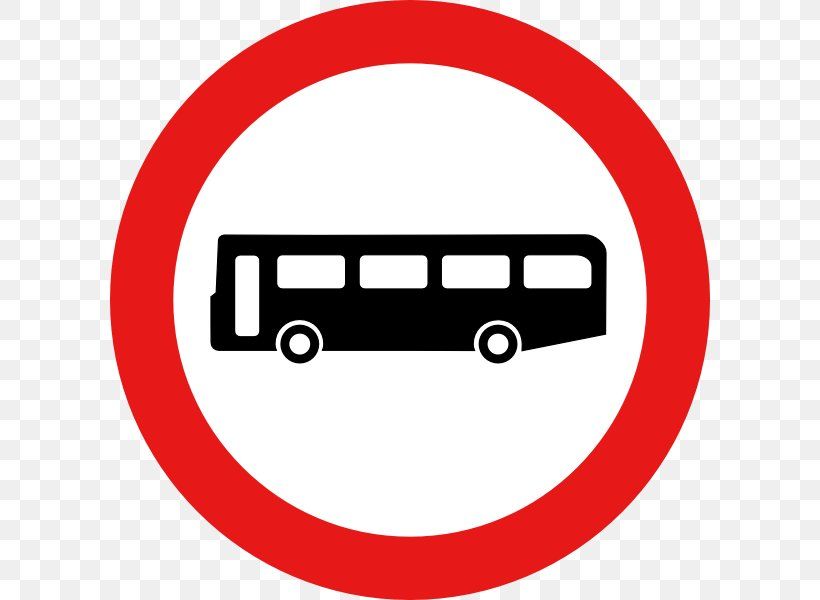 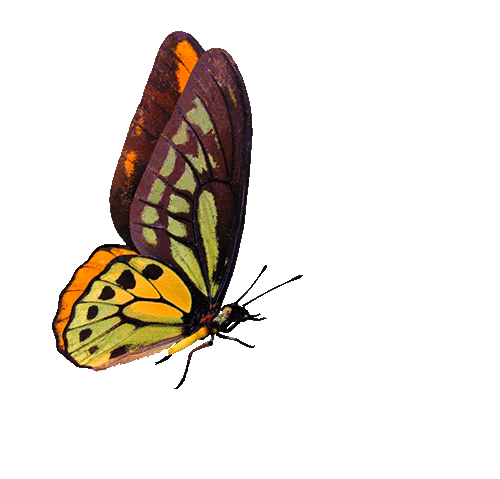 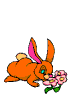 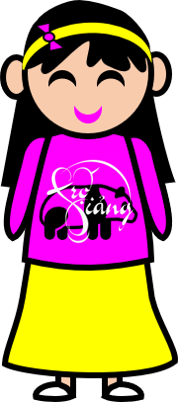 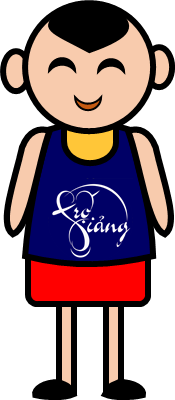 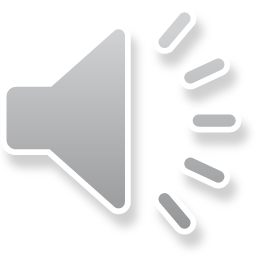 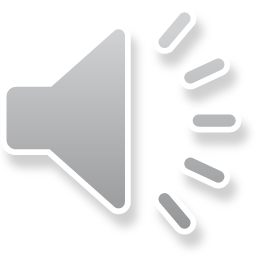 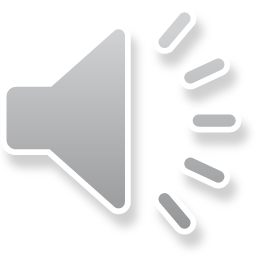 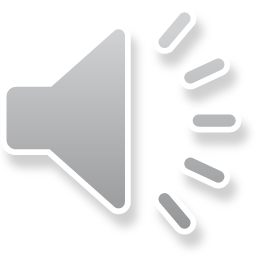 PLAY
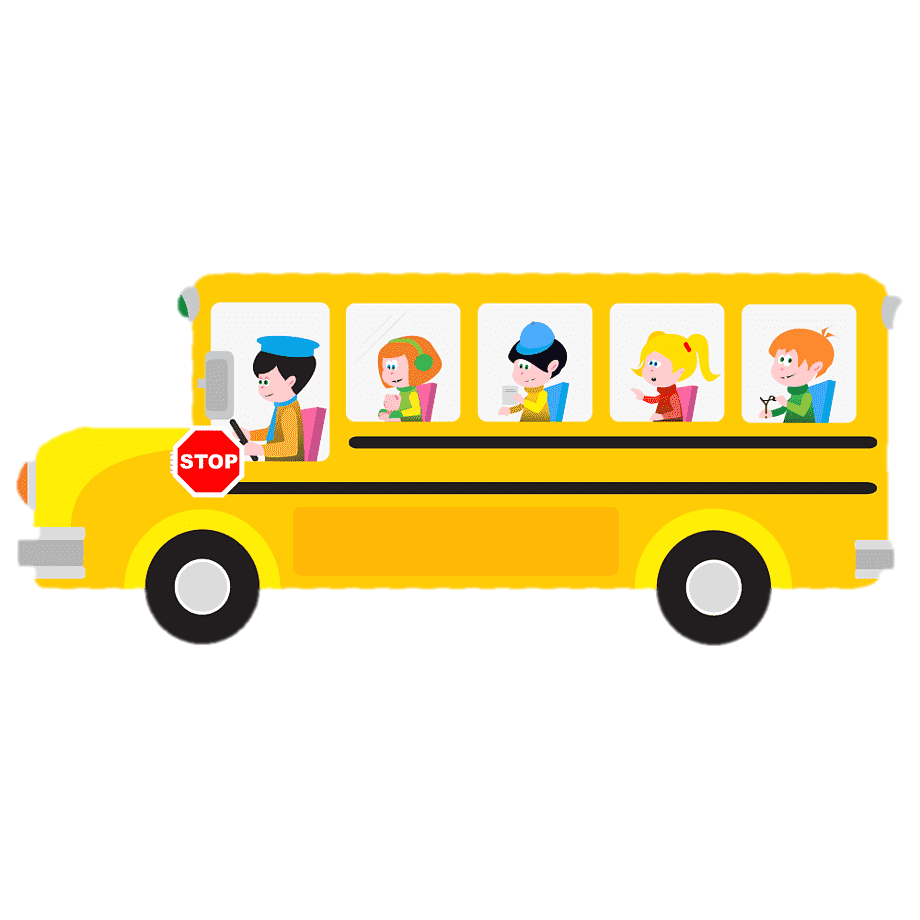 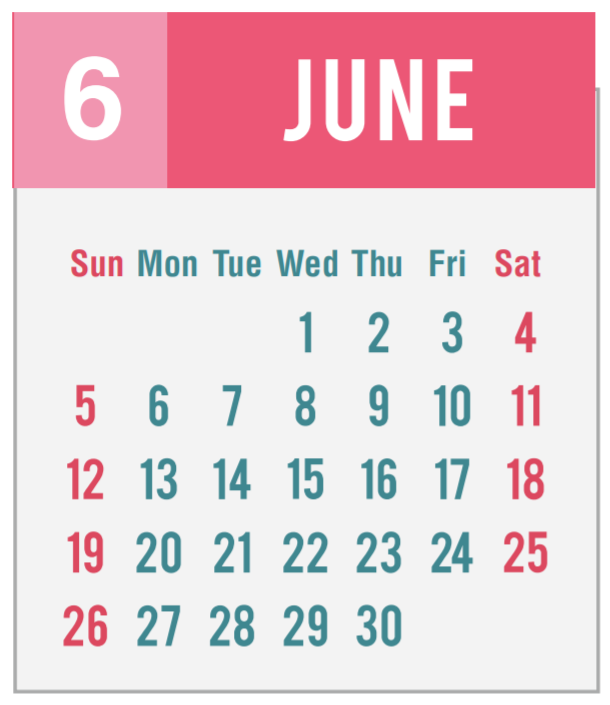 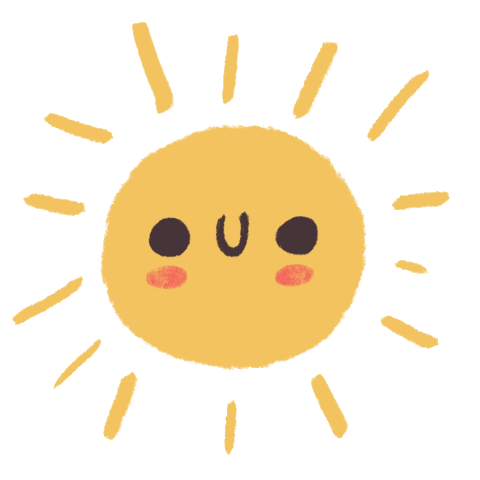 180 = 100 + 80
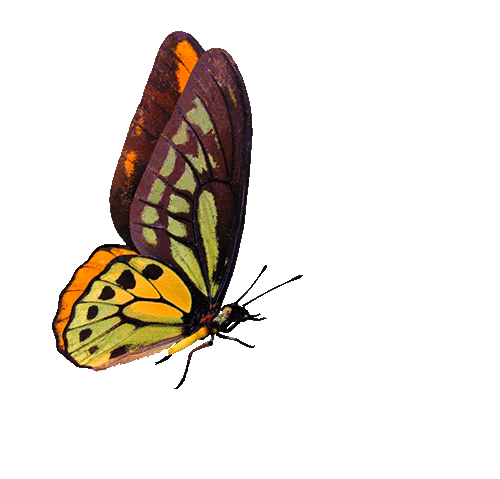 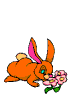 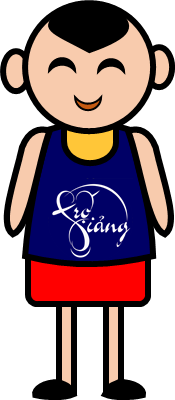 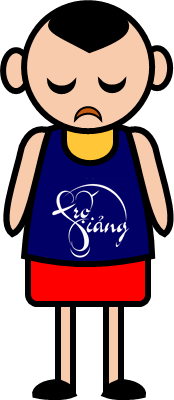 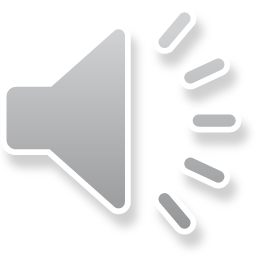 Sai
Đúng
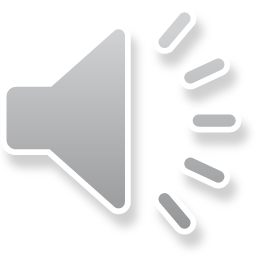 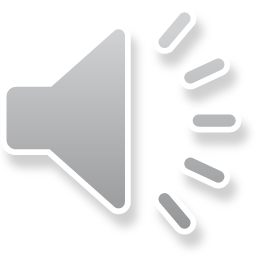 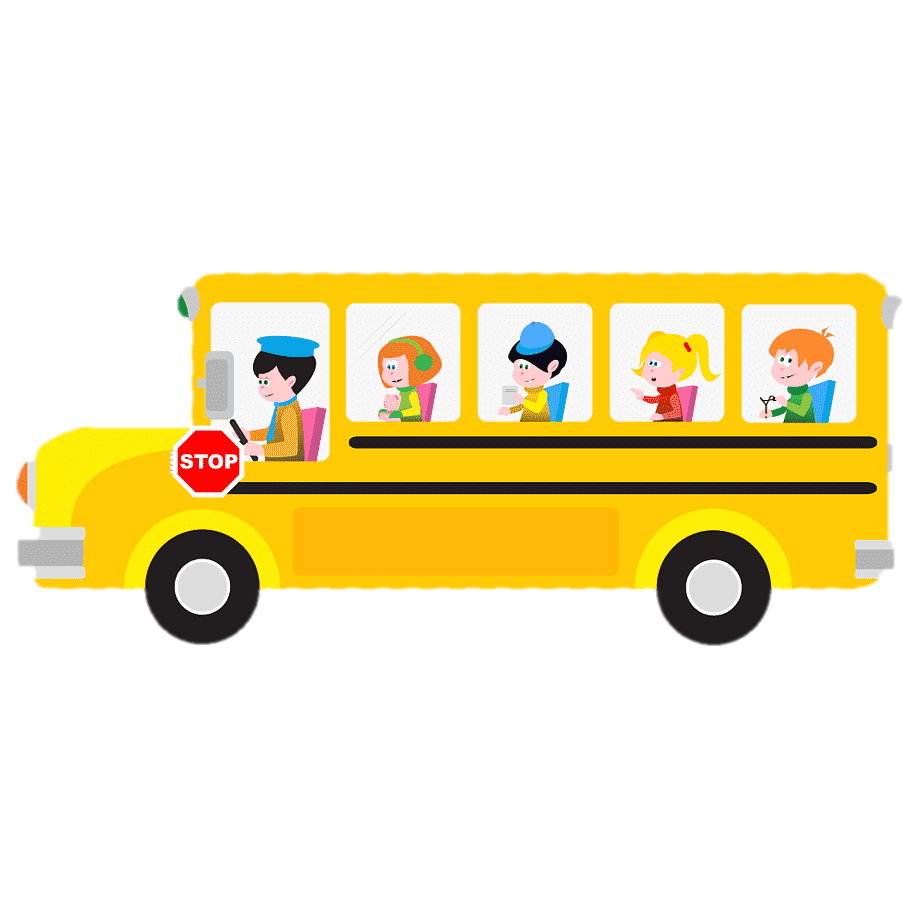 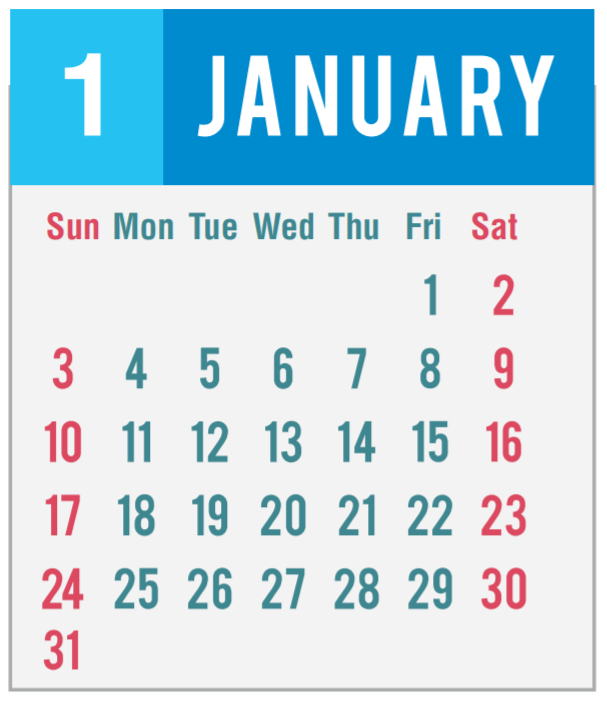 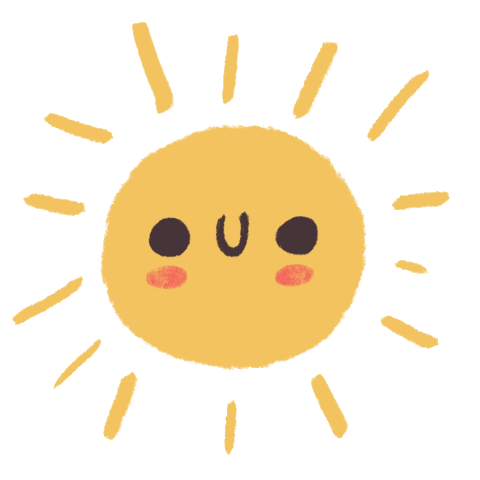 802 = 800 + 20
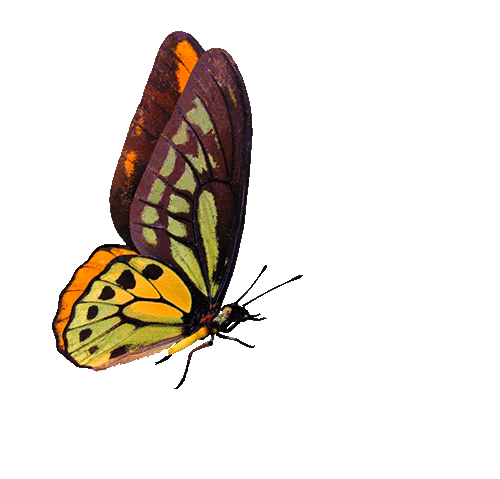 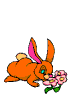 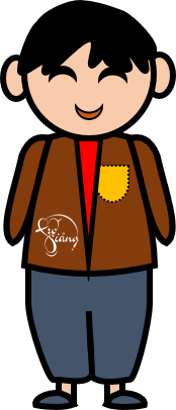 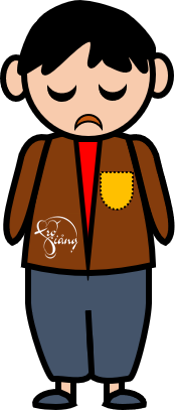 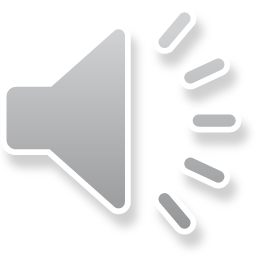 Sai
Đúng
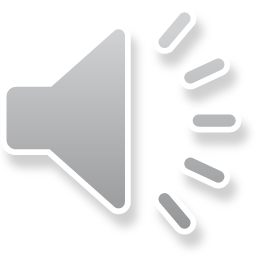 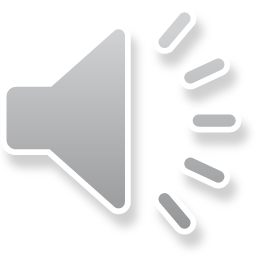 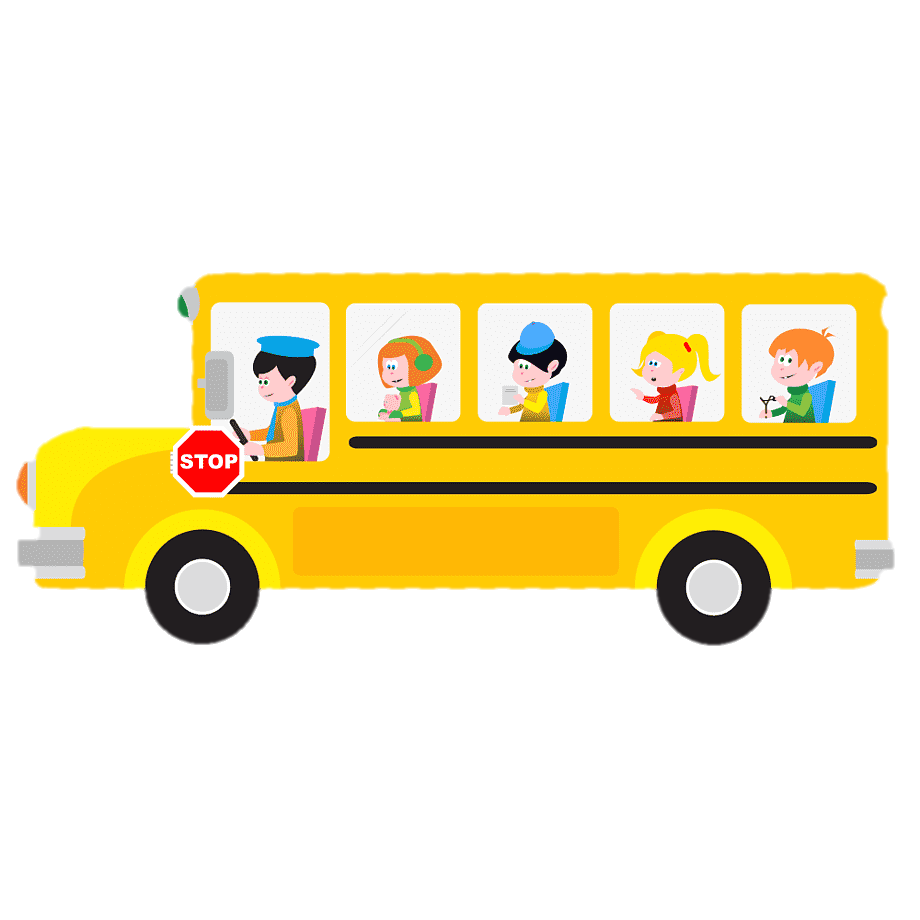 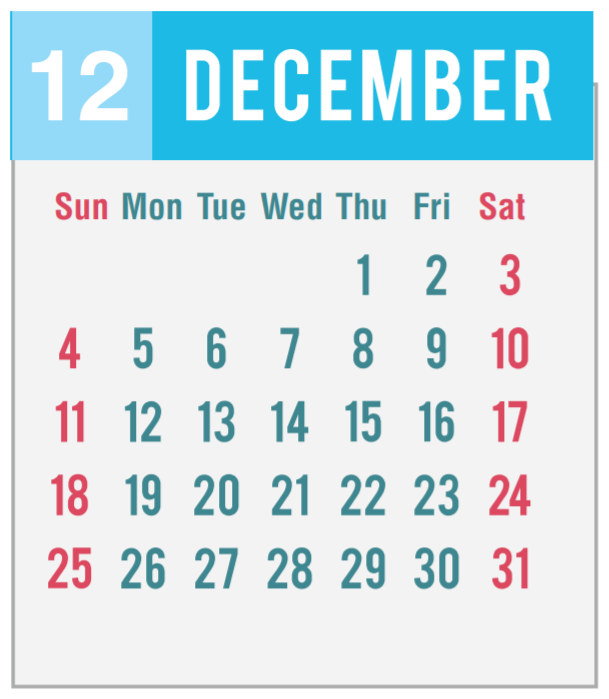 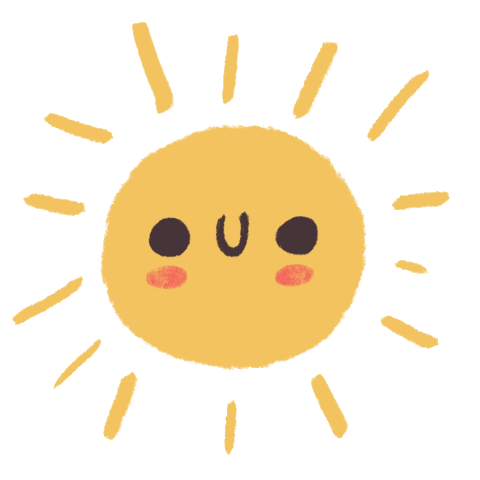 263 = 200 + 60 + 3
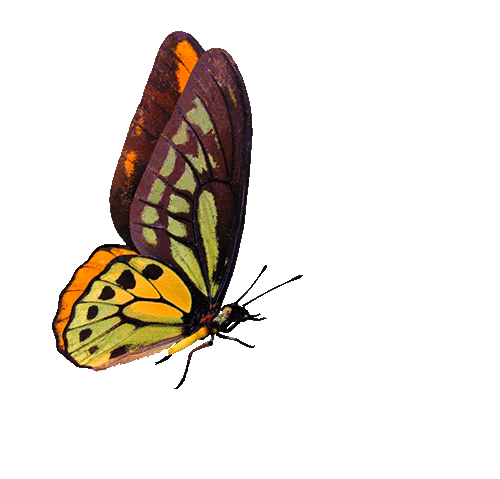 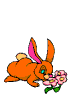 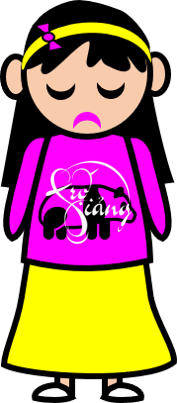 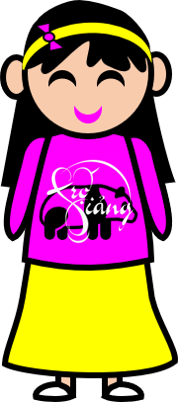 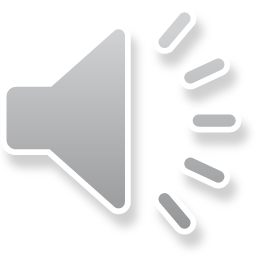 Đúng
Sai
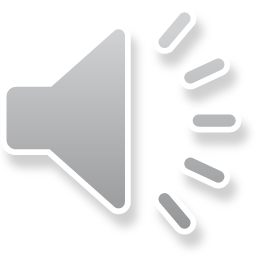 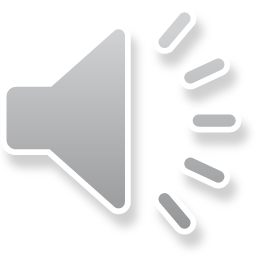 Bài 53SO SÁNH CÁC SỐCÓ BA CHỮ SỐ
S/58
[Speaker Notes: Tác giả bộ ppt Toán + TV2: Phan Thị Linh – Đà Nẵng
Sđt lh: 0916.604.268
+ Zalo: 0916.604.268
+ Facebook cá nhân: https://www.facebook.com/nhilinh.phan/
+ Nhóm chia sẻ tài liệu: https://www.facebook.com/groups/443096903751589
Hãy liên hệ chính chủ sản phẩm để được hỗ trợ và đồng hành trong suốt năm học nhé!]
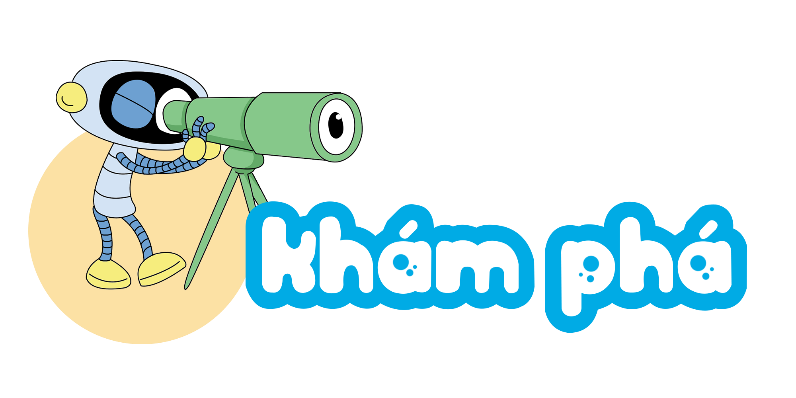 [Speaker Notes: Tác giả bộ ppt Toán + TV2: Phan Thị Linh – Đà Nẵng
Sđt lh: 0916.604.268
+ Zalo: 0916.604.268
+ Facebook cá nhân: https://www.facebook.com/nhilinh.phan/
+ Nhóm chia sẻ tài liệu: https://www.facebook.com/groups/443096903751589
Hãy liên hệ chính chủ sản phẩm để được hỗ trợ và đồng hành trong suốt năm học nhé!]
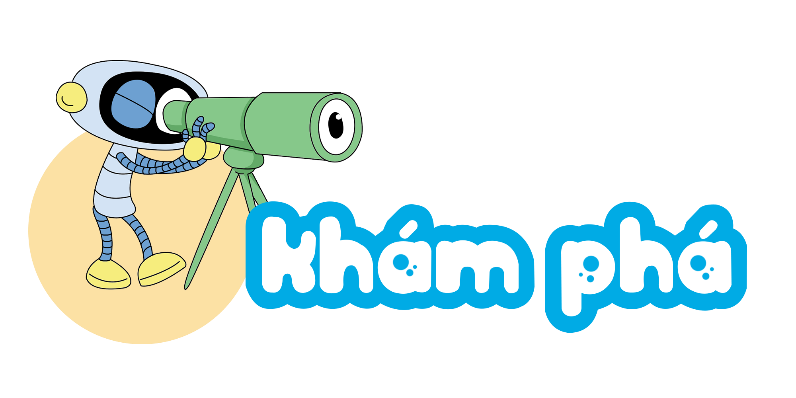 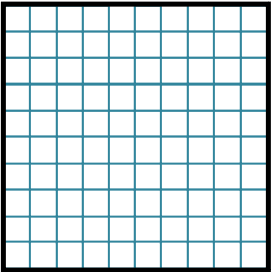 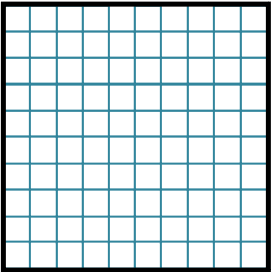 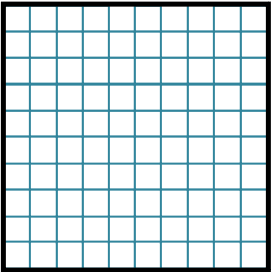 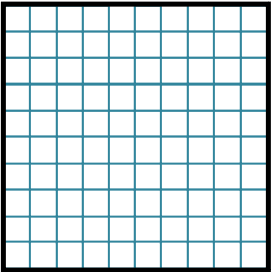 237 > 233
233 < 237
>
233
237
[Speaker Notes: Tác giả bộ ppt Toán + TV2: Phan Thị Linh – Đà Nẵng
Sđt lh: 0916.604.268
+ Zalo: 0916.604.268
+ Facebook cá nhân: https://www.facebook.com/nhilinh.phan/
+ Nhóm chia sẻ tài liệu: https://www.facebook.com/groups/443096903751589
Hãy liên hệ chính chủ sản phẩm để được hỗ trợ và đồng hành trong suốt năm học nhé!]
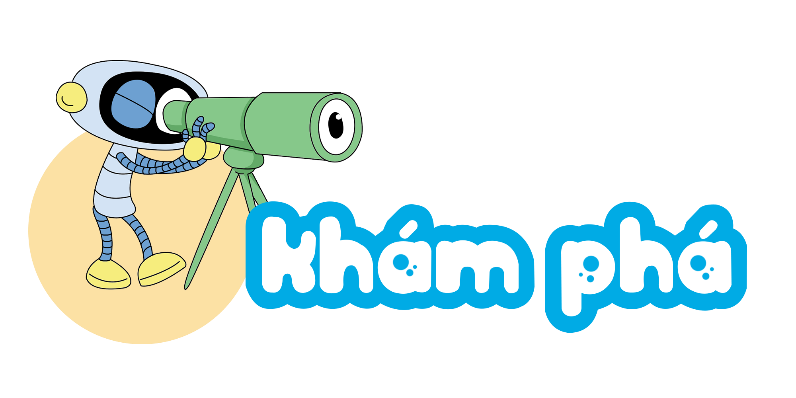 328 < 338
338 > 328
<
338
328
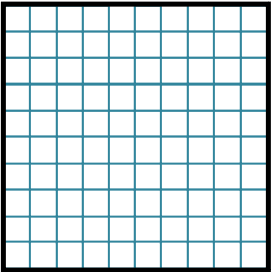 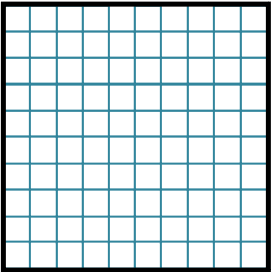 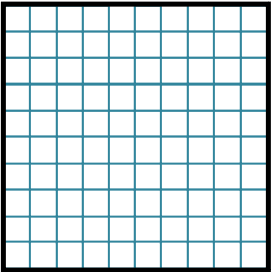 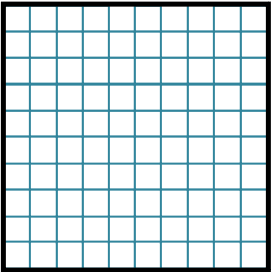 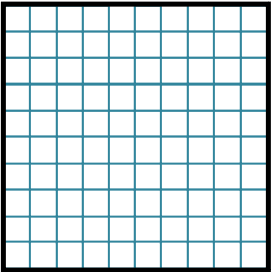 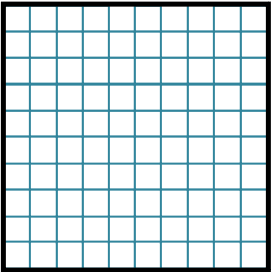 [Speaker Notes: Tác giả bộ ppt Toán + TV2: Phan Thị Linh – Đà Nẵng
Sđt lh: 0916.604.268
+ Zalo: 0916.604.268
+ Facebook cá nhân: https://www.facebook.com/nhilinh.phan/
+ Nhóm chia sẻ tài liệu: https://www.facebook.com/groups/443096903751589
Hãy liên hệ chính chủ sản phẩm để được hỗ trợ và đồng hành trong suốt năm học nhé!]
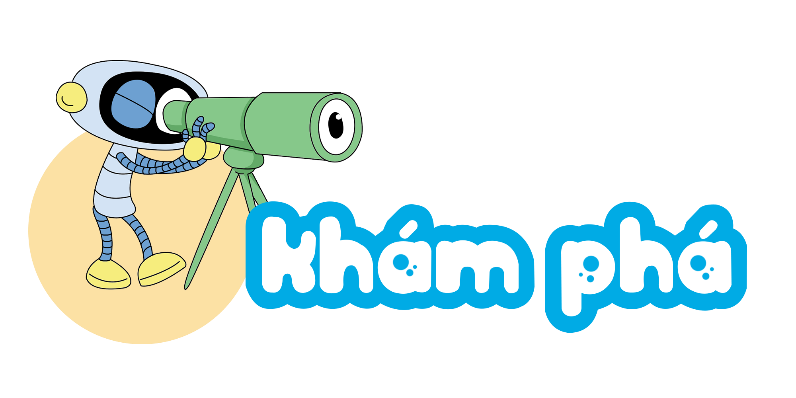 213 > 134
134 < 213
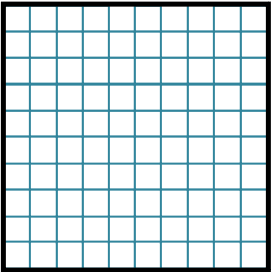 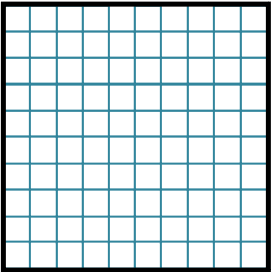 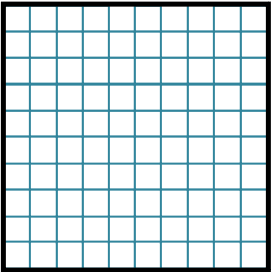 >
134
213
Quy tắc so sánh:
Đầu tiên so sánh số trăm: Số nào có số trăm lớn hơn thì số đó lớn hơn.
Cùng số trăm, so sánh số chục: Số nào có số chục lớn hơn thì lớn hơn.
Cùng số trăm, cùng số chục: Số nào có số đơn vị lớn hơn thì lớn hơn.
673 ….. 673
=
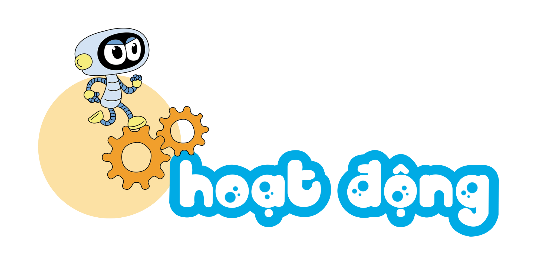 [Speaker Notes: Tác giả bộ ppt Toán + TV2: Phan Thị Linh – Đà Nẵng
Sđt lh: 0916.604.268
+ Zalo: 0916.604.268
+ Facebook cá nhân: https://www.facebook.com/nhilinh.phan/
+ Nhóm chia sẻ tài liệu: https://www.facebook.com/groups/443096903751589
Hãy liên hệ chính chủ sản phẩm để được hỗ trợ và đồng hành trong suốt năm học nhé!]
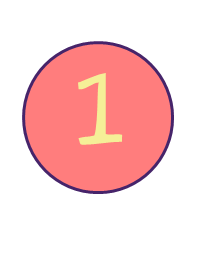 Đ, S ?
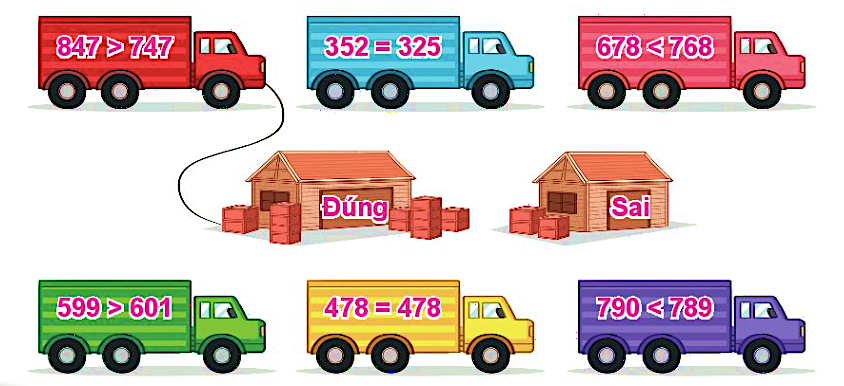 2
1
1
3
5
4
[Speaker Notes: Click vào các số để ra đáp án]
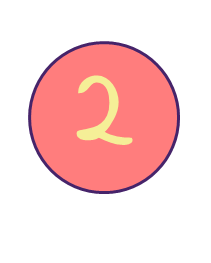 >, <, = ?
<
>
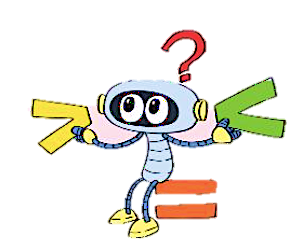 >
=
4
?
?
?
?
?
?
<
767           777
858            585
258           258
392           239
215           218
587           507
>
[Speaker Notes: Click vào đề để ra đáp án]
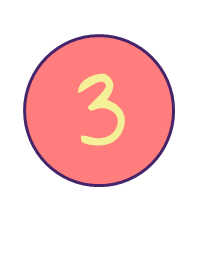 Cho biết số đo chiều cao của 4 con vật như sau:
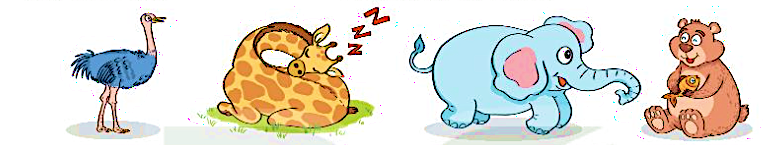 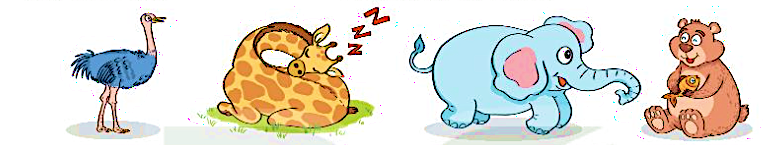 Hươu cao cổ
a) - Con vật cao nhất là:
    - Con vật thấp nhất là:
213 cm
579 cm
396 cm
274 cm
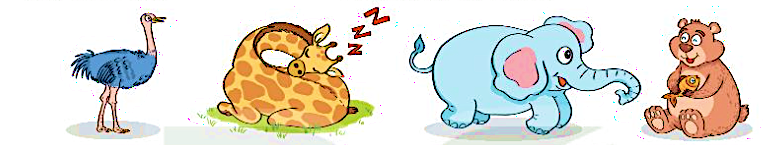 Đà điểu
b) Tên các con vật theo thứ tự từ thấp nhất đến cao nhất là:
Đà điểu, gấu nâu, voi, hươu cao cổ.
[Speaker Notes: Tác giả bộ ppt Toán + TV2: Phan Thị Linh – Đà Nẵng
Sđt lh: 0916.604.268
+ Zalo: 0916.604.268
+ Facebook cá nhân: https://www.facebook.com/nhilinh.phan/
+ Nhóm chia sẻ tài liệu: https://www.facebook.com/groups/443096903751589
Hãy liên hệ chính chủ sản phẩm để được hỗ trợ và đồng hành trong suốt năm học nhé!]
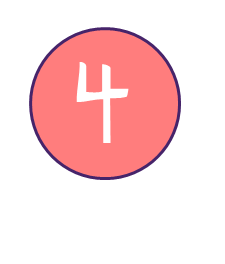 Từ ba tấm thẻ ghi các số 2, 3 và 5, mỗi bạn đã tạo ra một số có ba chữ số rồi viết ra giấy:
3
2
5
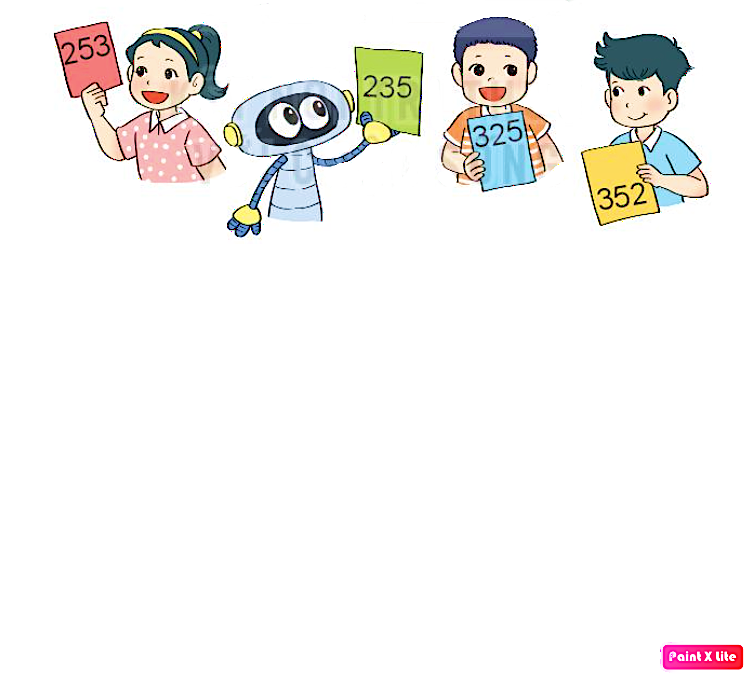 Trong bốn số trên:
Số lớn nhất là: 
Số bé nhất là:
b) Hãy tạo một số lớn hơn bốn số trên.
352
523
235
532
[Speaker Notes: Câu b, Gv nói HS tạo 1 trong 2 số là đc]
Vận dụng
[Speaker Notes: Tác giả bộ ppt Toán + TV2: Phan Thị Linh – Đà Nẵng
Sđt lh: 0916.604.268
+ Zalo: 0916.604.268
+ Facebook cá nhân: https://www.facebook.com/nhilinh.phan/
+ Nhóm chia sẻ tài liệu: https://www.facebook.com/groups/443096903751589
Hãy liên hệ chính chủ sản phẩm để được hỗ trợ và đồng hành trong suốt năm học nhé!]
Trường em có 5 trăm và 4 chục học sinh. Em hãy viết ra bảng con số học sinh của trường em.
Dặn dò
[Speaker Notes: Tác giả bộ ppt Toán + TV2: Phan Thị Linh – Đà Nẵng
Sđt lh: 0916.604.268
+ Zalo: 0916.604.268
+ Facebook cá nhân: https://www.facebook.com/nhilinh.phan/
+ Nhóm chia sẻ tài liệu: https://www.facebook.com/groups/443096903751589
Hãy liên hệ chính chủ sản phẩm để được hỗ trợ và đồng hành trong suốt năm học nhé!]